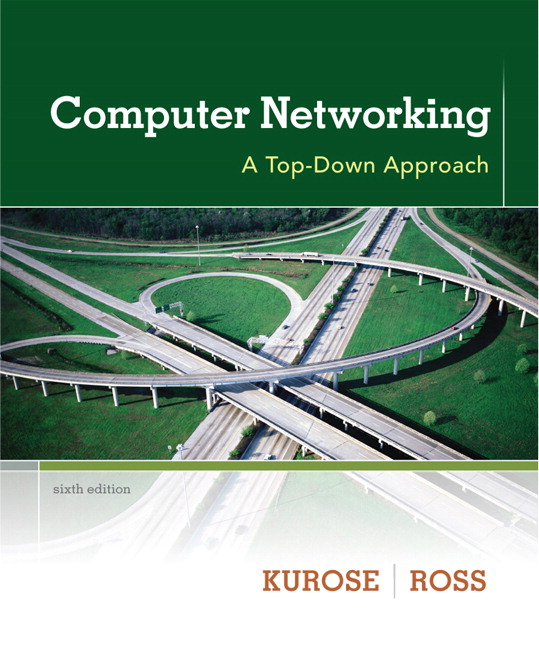 Chapter 4Network Layer
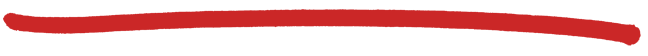 A note on the use of these ppt slides:
We’re making these slides freely available to all (faculty, students, readers). They’re in PowerPoint form so you see the animations; and can add, modify, and delete slides  (including this one) and slide content to suit your needs. They obviously represent a lot of work on our part. In return for use, we only ask the following:
Computer Networking: A Top Down Approach 6th edition Jim Kurose, Keith RossAddison-WesleyMarch 2012
If you use these slides (e.g., in a class) that you mention their source (after all, we’d like people to use our book!)
If you post any slides on a www site, that you note that they are adapted from (or perhaps identical to) our slides, and note our copyright of this material.

Thanks and enjoy!  JFK/KWR

     All material copyright 1996-2012
     J.F Kurose and K.W. Ross, All Rights Reserved
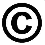 The course notes are adapted for Bucknell’s CSCI 363
Xiannong Meng
Spring 2016
Application Layer
2-1
Chapter 4: outline
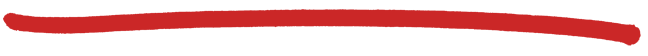 4.1 introduction
4.2 virtual circuit and datagram networks
4.3 what’s inside a router
4.4 IP: Internet Protocol
datagram format
IPv4 addressing
ICMP
IPv6
4.5 routing algorithms
link state
distance vector
hierarchical routing
4.6 routing in the Internet
RIP
OSPF
BGP
4.7 broadcast and multicast routing
4-2
Network Layer
Distance vector algorithm
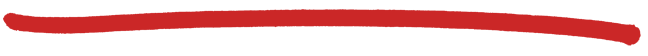 Bellman-Ford equation (dynamic programming)

let
   dx(y) := cost of least-cost path from x to y
then
   dx(y) = min {c(x,v) + dv(y) }
v
cost from neighbor v to destination y
cost to neighbor v
min taken over all neighbors v of x
4-3
Network Layer
5
3
5
2
2
1
3
1
2
1
z
x
w
u
y
v
Bellman-Ford example
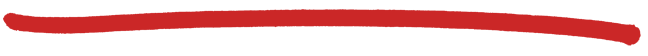 Assume we have computed,
dv(z) = 5, dx(z) = 3, dw(z) = 3
B-F equation says:
du(z) = min { c(u,v) + dv(z),
                    c(u,x) + dx(z),
                    c(u,w) + dw(z) }
         = min {2 + 5,
                    1 + 3,
                    5 + 3}  = 4
node achieving minimum (in our case, x) is next
hop in shortest path, used in forwarding table
4-4
Network Layer
Distance vector algorithm
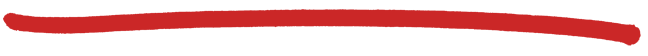 Dx(y) = estimate of least cost from x to y
x maintains  distance vector Dx = [Dx(y): y є N ]
node x:
knows cost to each neighbor v: c(x,v)
maintains its neighbors’ distance vectors. For each neighbor v, x maintains Dv = [Dv(y): y є N ]
4-5
Network Layer
Distance vector algorithm
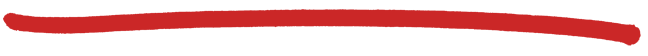 key idea: 
from time-to-time, each node sends its own distance vector estimate to neighbors
when x receives new DV estimate from neighbor, it updates its own DV using B-F equation:
Dx(y) ← minv{c(x,v) + Dv(y)}  for each node y ∊ N
under minor, natural conditions, the estimate Dx(y) converge to the actual least cost dx(y)
4-6
Network Layer
Distance vector algorithm
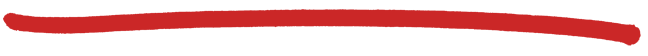 each node:
iterative, asynchronous: each local iteration caused by: 
local link cost change 
DV update message from neighbor
distributed:
each node notifies neighbors only when its DV changes
neighbors then notify their neighbors if necessary
wait for (change in local link cost or msg from neighbor)

recompute estimates

if DV to any dest has changed, notify neighbors
4-7
Network Layer
2
1
7
z
y
x
Dx(z) = min{c(x,y) +       Dy(z), c(x,z) + Dz(z)} 
= min{2+1 , 7+0} = 3
Dx(y) = min{c(x,y) + Dy(y), c(x,z) + Dz(y)}              = min{2+0 , 7+1} = 2
node x
table
cost to
cost to
x   y   z
x   y   z
x
0  2   7
x
0
3
2
y
y
2   0   1
from
∞
∞
∞
from
z
z
7   1   0
∞
∞
∞
node y
table
cost to
x   y   z
x
∞
∞
∞
2   0   1
y
from
z
∞
∞
∞
node z
table
cost to
x   y   z
x
∞ ∞  ∞
y
from
∞
∞
∞
z
7
1
0
time
4-8
Network Layer
2
1
7
z
y
x
Dx(z) = min{c(x,y) +       Dy(z), c(x,z) + Dz(z)} 
= min{2+1 , 7+0} = 3
Dx(y) = min{c(x,y) + Dy(y), c(x,z) + Dz(y)}              = min{2+0 , 7+1} = 2
node x
table
cost to
cost to
cost to
x   y   z
x   y   z
x   y   z
x
0  2   7
x
0
3
2
x
0  2   3
y
y
2   0   1
from
∞
∞
∞
y
from
2   0   1
from
z
z
7   1   0
∞
∞
∞
z
3  1   0
node y
table
cost to
cost to
cost to
x   y   z
x   y   z
x   y   z
x
∞
∞
x
0  2   7
∞
2   0   1
x
0  2   3
y
y
2  0   1
y
from
from
2  0   1
from
z
z
∞
∞
∞
7   1   0
z
3  1   0
cost to
cost to
node z
table
cost to
x   y   z
x   y   z
x   y   z
x
0  2   7
x
0  2   3
x
∞ ∞  ∞
y
y
2  0   1
from
y
2  0   1
from
from
∞
∞
∞
z
z
z
3  1   0
3  1   0
7
1
0
time
time
4-9
Network Layer
1
4
1
50
x
z
y
Distance vector: link cost changes
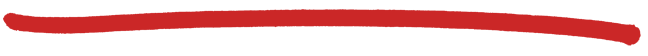 link cost changes:
node detects local link cost change 
updates routing info, recalculates distance vector
if DV changes, notify neighbors
t0 : y detects link-cost change, updates its DV, informs its neighbors.
“good
news 
travels
fast”
t1 : z receives update from y, updates its table, computes new least cost to x , sends its neighbors its DV.
t2 : y receives z’s update, updates its distance table.  y’s least costs do not change, so y  does not send a message to z.
4-10
Network Layer
60
4
1
50
x
z
y
Distance vector: link cost changes
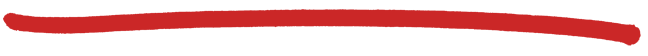 link cost changes:
node detects local link cost change 
bad news travels slow - “count to infinity” problem, e.g., c(x,y) is changed from 4 to 60
Initially, Dy(x) = 4, Dz(x) = 5,  so next update leads to Dy(x) = 6, Dz(x) = 7, next, Dy(x) = 8, Dz(x) = 9, …
the “count-to-infinity problem”
poisoned reverse: 
If Z routes through Y to get to X :
Z tells Y its (Z’s) distance to X is infinite (so Y won’t route to X via Z)
will this completely solve count to infinity problem?
4-11
Network Layer
Other means to tackle count-to-infinity
Split-horizon: if a node X learns the route to Y through Z, the X should not be part of the advertising to node Z to reach Y.
Hold-down timer: a router starts a hold-down-timer when new routing information is available. It doesn’t update its own routing information until the timer expires.
https://www.techopedia.com/definition/14850/split-horizon
https://www.techopedia.com/definition/25073/hold-down-timer
4-12
Network Layer
Comparison of LS and DV algorithms
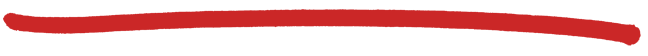 message complexity
LS: with n nodes, E links, O(nE) msgs sent  
DV: exchange between neighbors only
convergence time varies
speed of convergence
LS: O(n2) algorithm requires O(nE) msgs
may have oscillations
DV: convergence time varies
may be routing loops
count-to-infinity problem
robustness: what happens if router malfunctions?
LS: 
node can advertise incorrect link cost
each node computes only its own table
DV:
DV node can advertise incorrect path cost
each node’s table used by others 
error propagate thru network
4-13
Network Layer
Chapter 4: outline
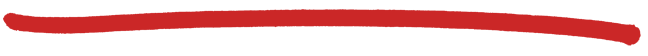 4.1 introduction
4.2 virtual circuit and datagram networks
4.3 what’s inside a router
4.4 IP: Internet Protocol
datagram format
IPv4 addressing
ICMP
IPv6
4.5 routing algorithms
link state
distance vector
hierarchical routing
4.6 routing in the Internet
RIP
OSPF
BGP
4.7 broadcast and multicast routing
4-14
Network Layer
Hierarchical routing
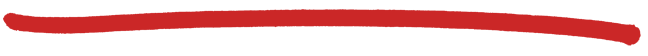 our routing study thus far - idealization 
all routers identical
network “flat”
… not true in practice
scale: with 600 million destinations:
can’t store all dest’s in routing tables!
routing table exchange would swamp links!
administrative autonomy
internet = network of networks
each network admin may want to control routing in its own network
4-15
Network Layer
Hierarchical routing
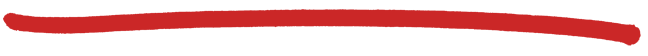 aggregate routers into regions, “autonomous systems” (AS)
routers in same AS run same routing protocol
“intra-AS” routing protocol
routers in different AS can run different intra-AS routing protocol
gateway router:
at “edge” of its own AS
has  link to router in another AS
4-16
Network Layer
3a
3b
2a
AS3
AS2
1a
2c
AS1
2b
1b
1d
1c
3c
Inter-AS
Routing 
algorithm
Intra-AS
Routing 
algorithm
Forwarding
table
Interconnected ASes
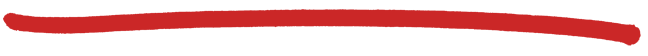 forwarding table  configured by both intra- and inter-AS routing algorithm
intra-AS sets entries for internal dests
inter-AS & intra-AS sets entries for external dests
4-17
Network Layer
Inter-AS tasks
2c
2b
1b
1d
3c
1c
3a
3b
2a
1a
AS1
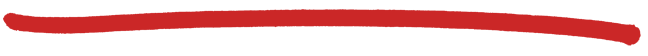 suppose router in AS1 receives datagram destined outside of AS1:
router should forward packet to gateway router, but which one?
AS1 must:
learn which dests are reachable through AS2, which through AS3
propagate this reachability info to all routers in AS1
job of inter-AS routing!
AS3
other
networks
other
networks
AS2
4-18
Network Layer
2c
2b
1b
1d
3c
1c
3a
3b
2a
1a
AS1
Example: setting forwarding table in router 1d
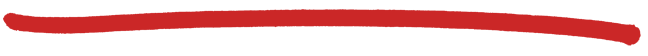 suppose AS1 learns (via inter-AS protocol) that subnet x reachable via AS3 (gateway 1c), but not via AS2
inter-AS protocol propagates reachability info to all internal routers
router 1d, which has three out-going links (1 for c, 2 for a,3 for b), determines from intra-AS routing info that its interface I  is on the least cost path to 1c
installs forwarding table entry (x,I)
…
x
AS3
other
networks
other
networks
AS2
4-19
Network Layer
2c
2b
1b
1d
3c
1c
3a
3b
2a
1a
AS1
Example: choosing among multiple ASes
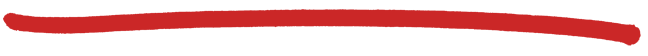 now suppose AS1 learns from inter-AS protocol that subnet x is reachable from AS3 and from AS2.
it is the job of inter-AS routing protocol to determine which gateway it should forward packets towards for dest x
…
x
……
AS3
other
networks
other
networks
AS2
?
4-20
Network Layer
Example: choosing among multiple ASes
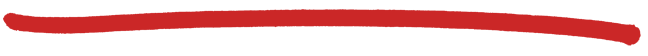 in the presence of multiple ASes to reach a destination, to configure forwarding table, router 1d must determine towards which gateway it should forward packets for dest x
hot potato routing: send packet towards closest of two routers. (closest  smallest cost)
determine from
forwarding table the 
interface I that leads 
to least-cost gateway. 
Enter (x,I) in 
forwarding table
use routing info
from intra-AS 
protocol to determine
costs of least-cost 
paths to each
of the gateways
learn from inter-AS 
protocol that subnet 
x is reachable via 
multiple gateways
hot potato routing:
choose the gateway
that has the  least cost
4-21
Network Layer